A Case Study of Legacy Source Code
The Computer Music System TAU2-TAUMUS
TAUmus :why is it so interesting?
Developed in Pisa: fits well the SWHAP@Pisa project
TAUmus :why is it so interesting?
Developed in Pisa: fits well the SWHAP@Pisa project
Dedicated (and still existing) hardware
TAUmus :why is it so interesting?
Developed in Pisa: fits well the SWHAP@Pisa project
Dedicated (and still existing) hardware
A pioneeristic work
TAUmus :why is it so interesting?
Developed in Pisa: fits well the SWHAP@Pisa project
Dedicated (and still existing) hardware
A pioneeristic work
Tons of related material (thanks to Leonello Tarabella)
TAUmus :why is it so interesting?
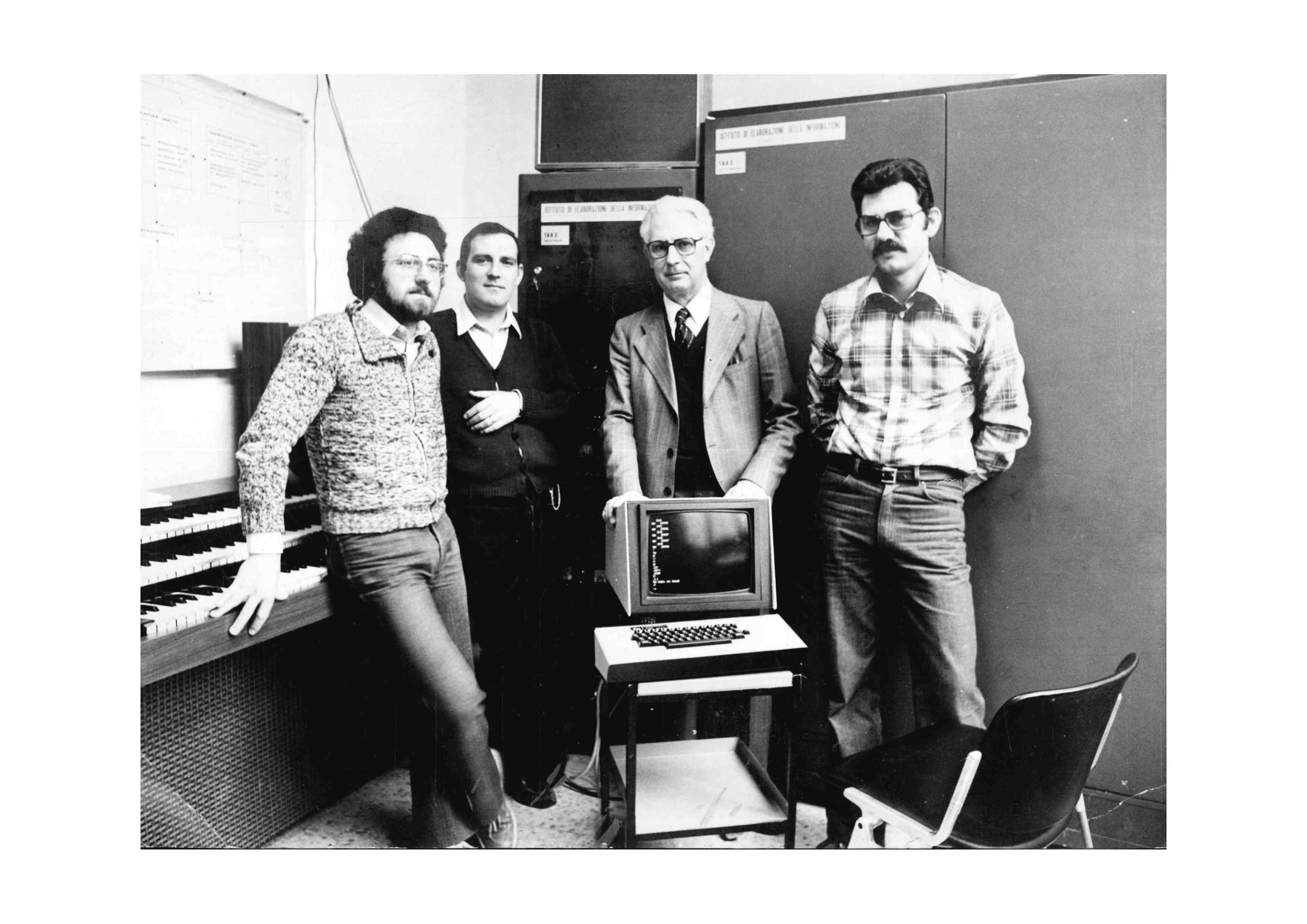 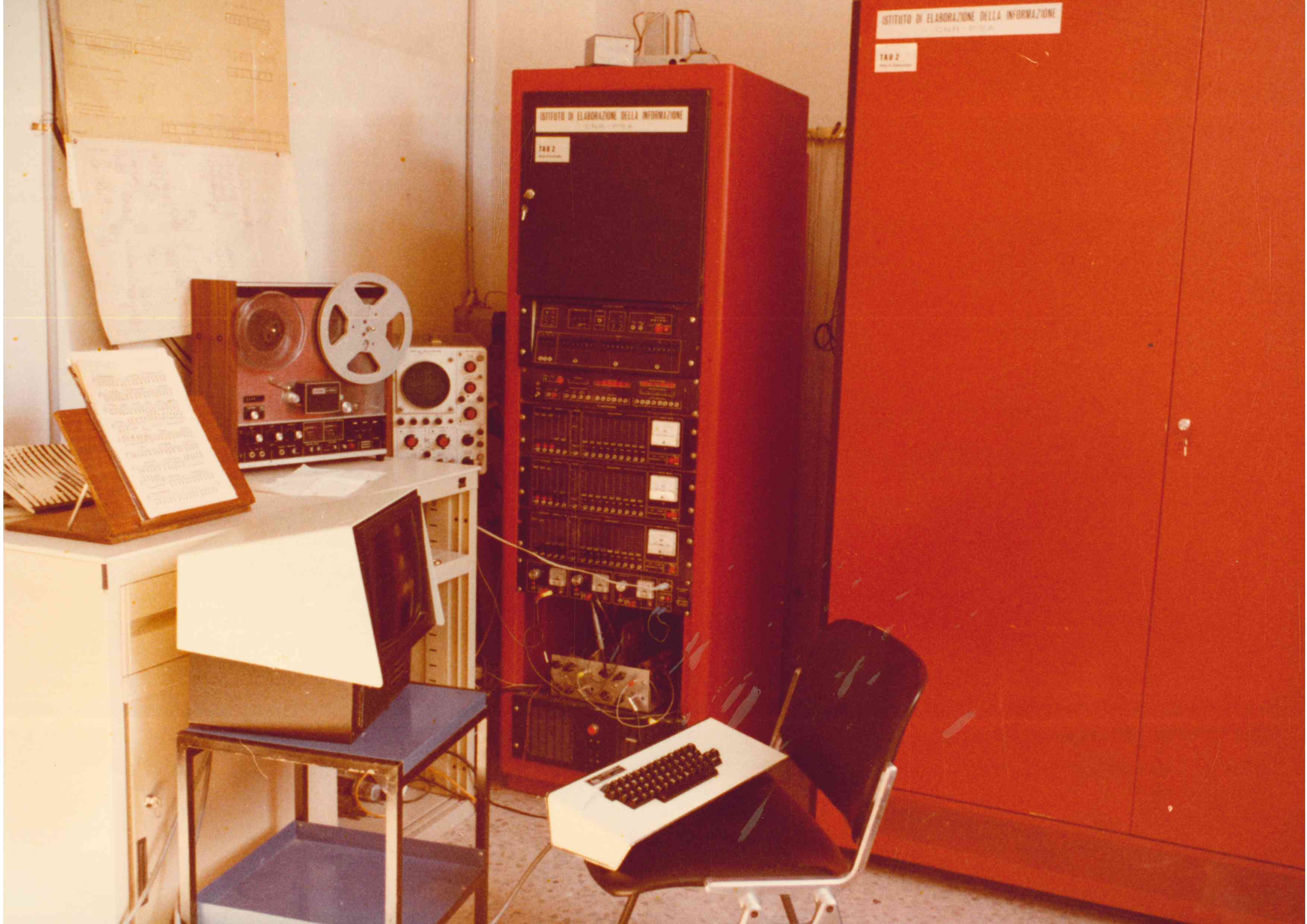 Born in 1917 in Venice
1965: professor for the first electronic music course in Italy
1967: starts exploring computer music (first Olivetti, then CNUCE)
1970: first experiment on musical telematics
1975: deployment of  TAU2/TAUmus system
1985: introduces the concept of Home Art
An overview of Grossi's work
Born in 1917 in Venice
1965: professor for the first electronic music course in Italy
1967: starts exploring computer music (first Olivetti, then CNUCE)
1970: first experiment on musical telematics
1975: deployment of  TAU2/TAUmus system
1985: introduces the concept of Home Art
More info: https://www.pietrogrossi.org
An overview of Grossi's work
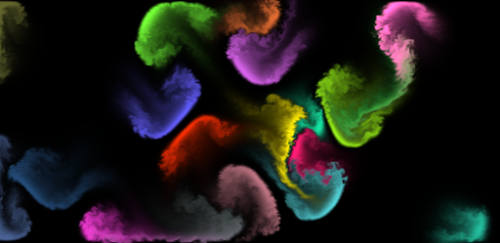 Home art nowadays
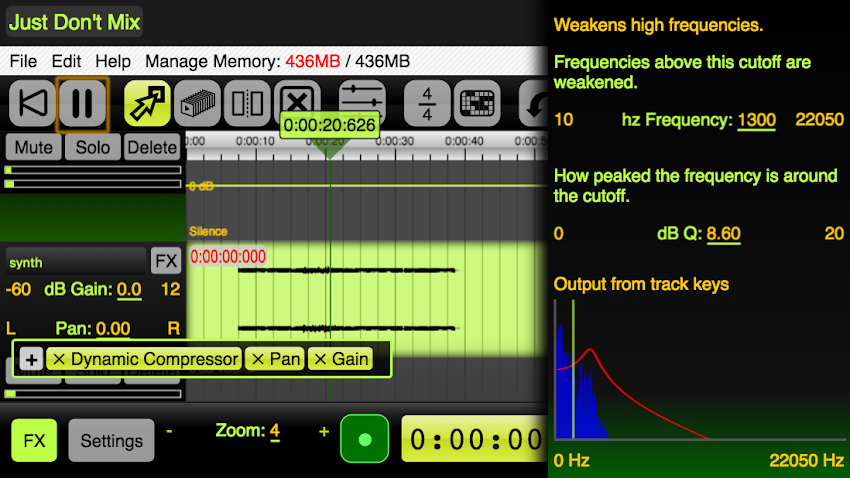 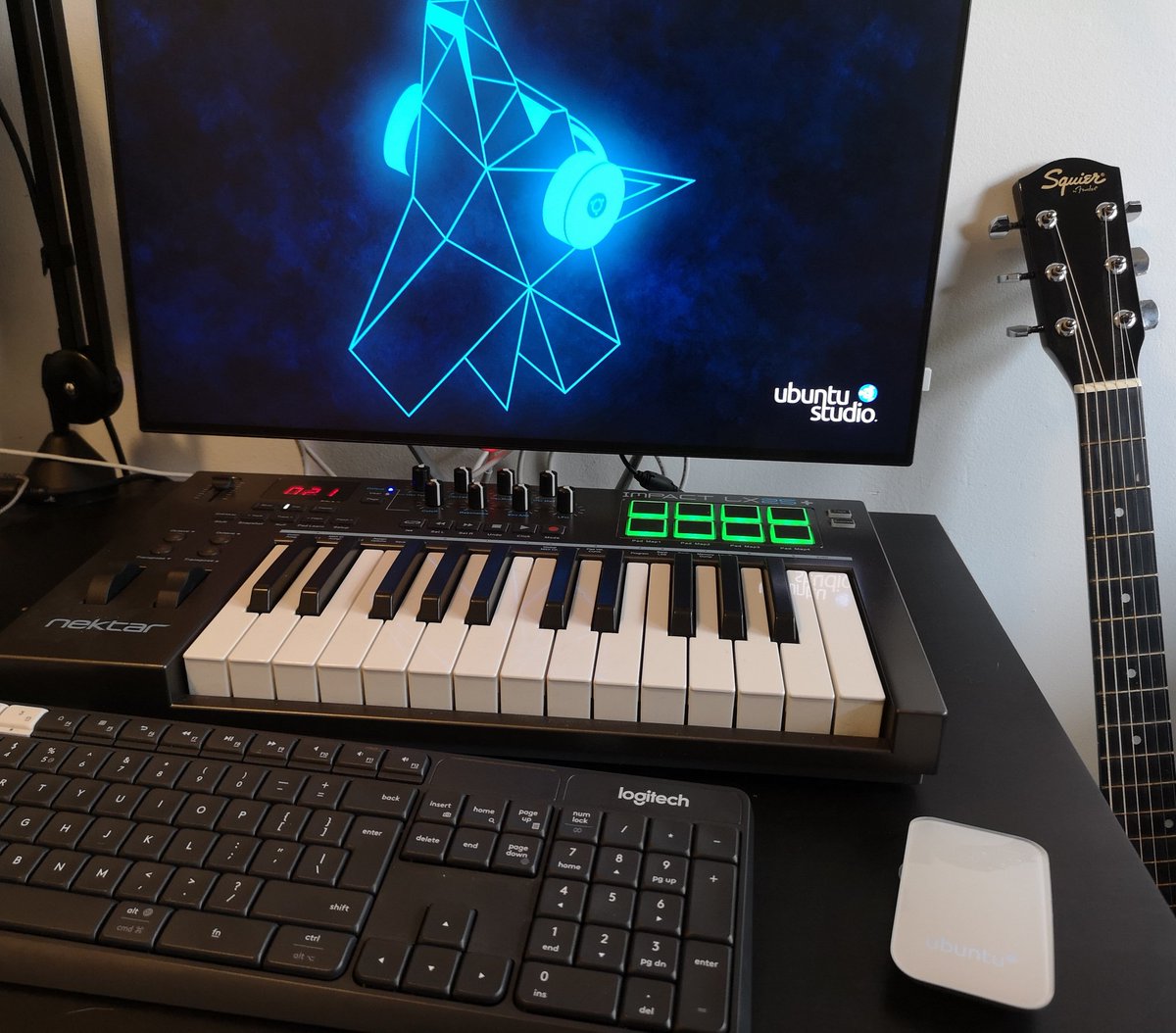 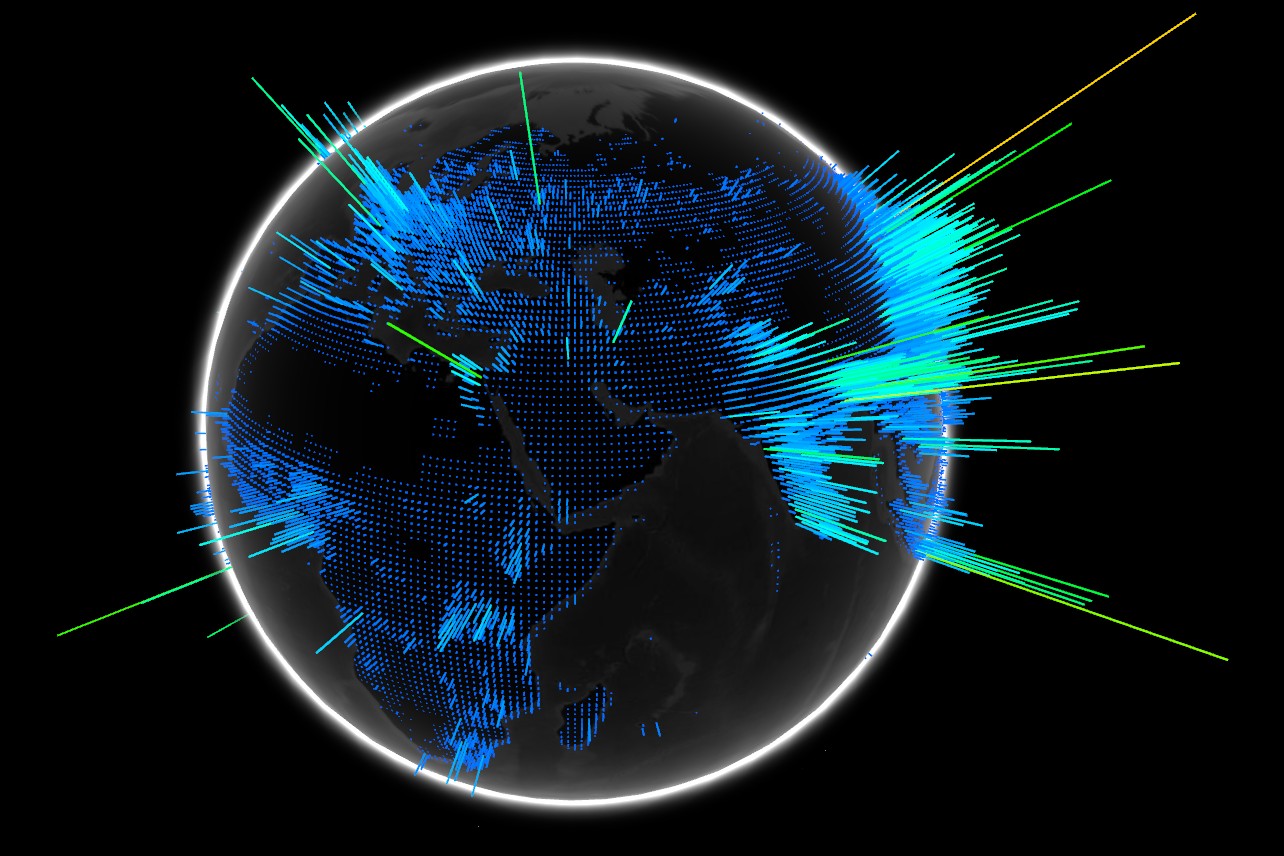 Three main categories:
Tarabella's fonds of TAUmus
Three main categories:
Papers and sketches
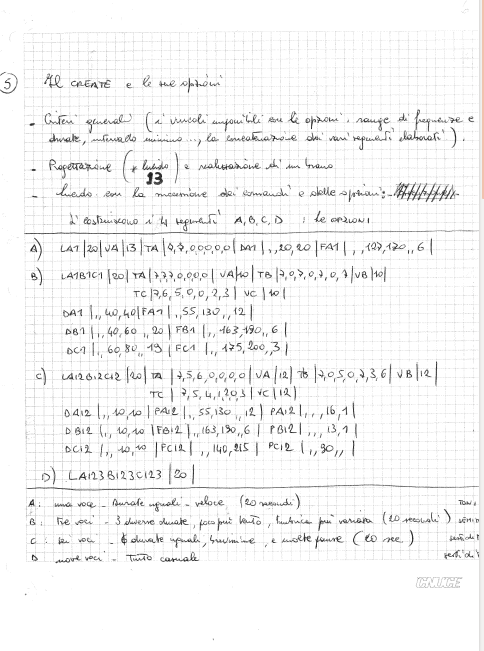 Tarabella's fonds of TAUmus
Three main categories:
Papers and sketches
Source code
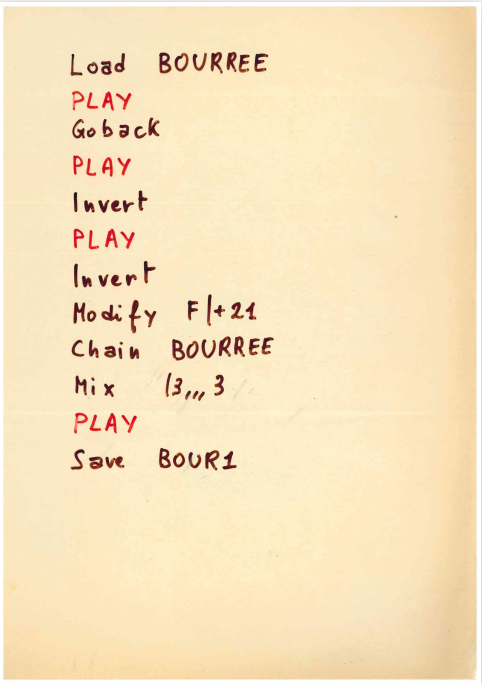 Tarabella's fonds of TAUmus
Three main categories:
Papers and sketches
Source code
Project specifications
Tarabella's fonds of TAUmus
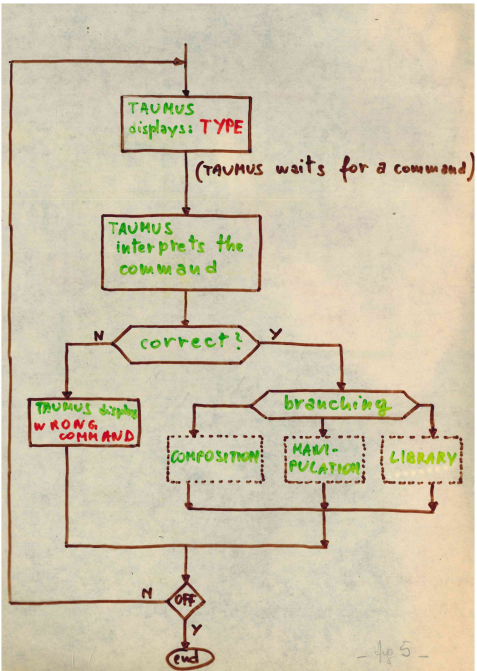 Different kinds of Source Code
FORTRAN listings:
TAU2 was just an audio terminal: it didn't run code
Code ran on the CNUCE's IBM 370
These are (part of) the code of the TAUmus interpreter
Different kinds of Source Code
FORTRAN listings:
TAU2 was just an audio terminal: it didn't run code
Code ran on the CNUCE's IBM 370
These are (part of) the code of the TAUmus interpreter
TAUmus listings:
Hand-written, the actual code of music sessions
The interpreter was basically a terminal
The user could play music using the TAUmus commands
Different kinds of Source Code
TAUmus Workbench is the (virtual) place where the work actually started
The process, instantiated
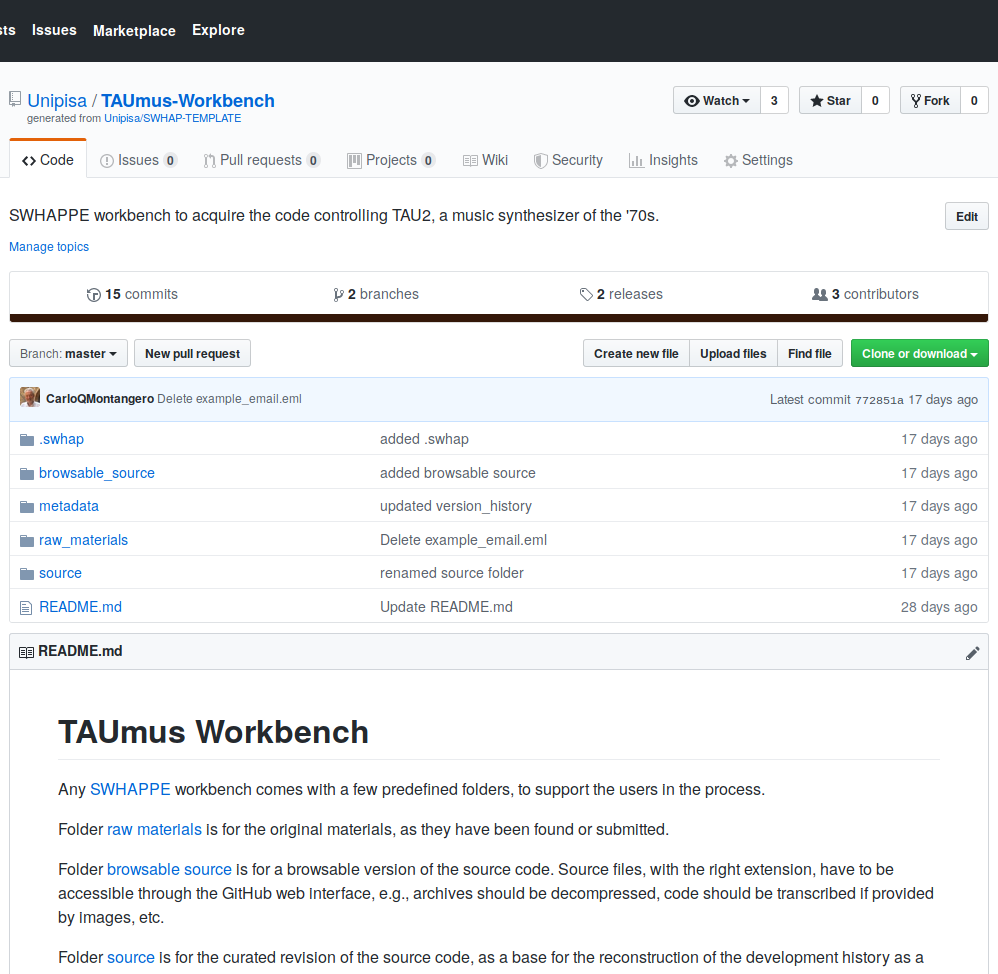 TAUmus Workbench is the (virtual) place where the work actually started
The directory structure is inherited from the SWHAP template
The process, instantiated
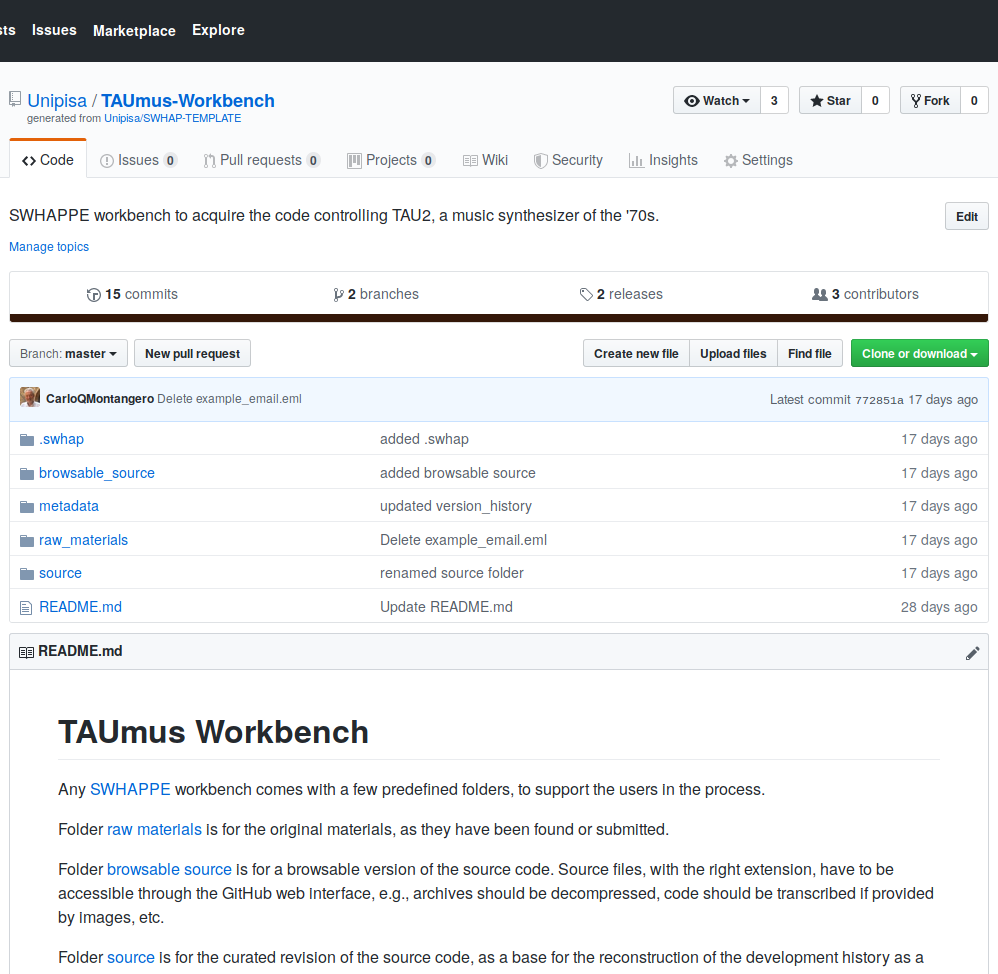 TAUmus Workbench is the (virtual) place where the work actually started
The directory structure is inherited from the SWHAP template
From here, we performed the process's steps
The process, instantiated
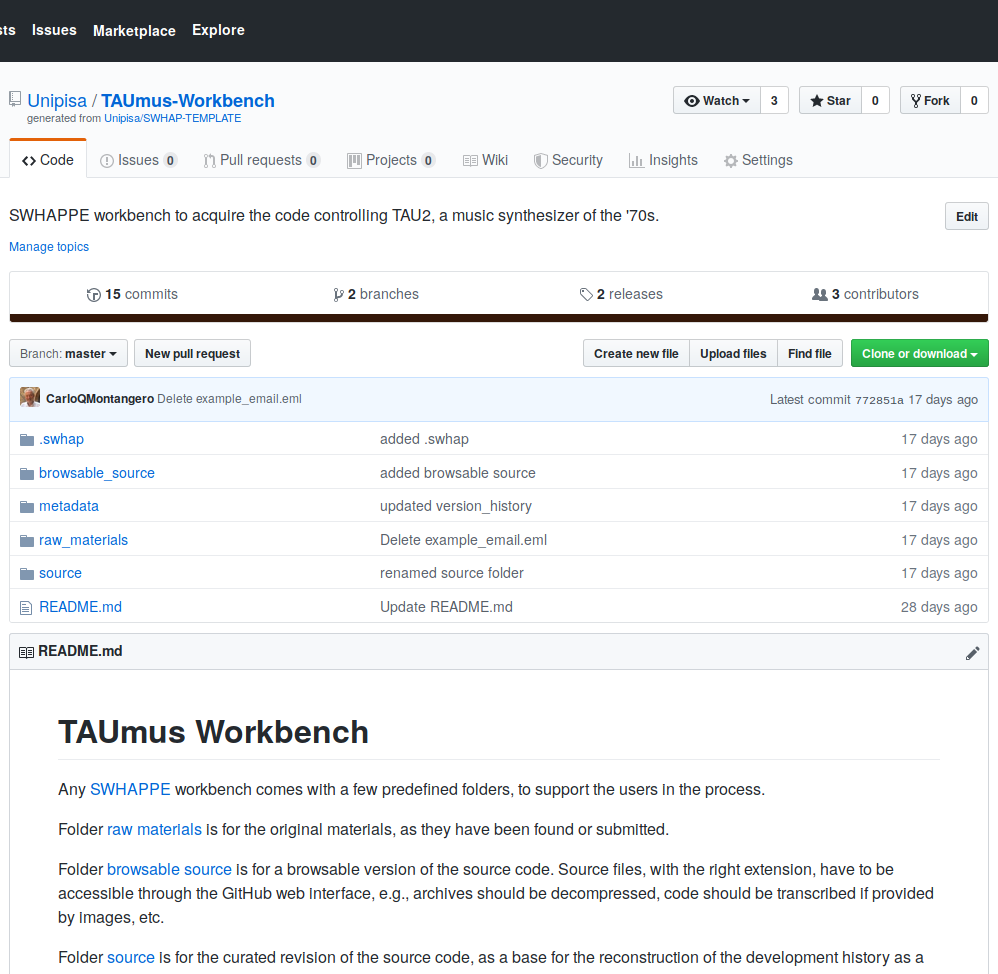 First we created the Depository
The process, instantiated
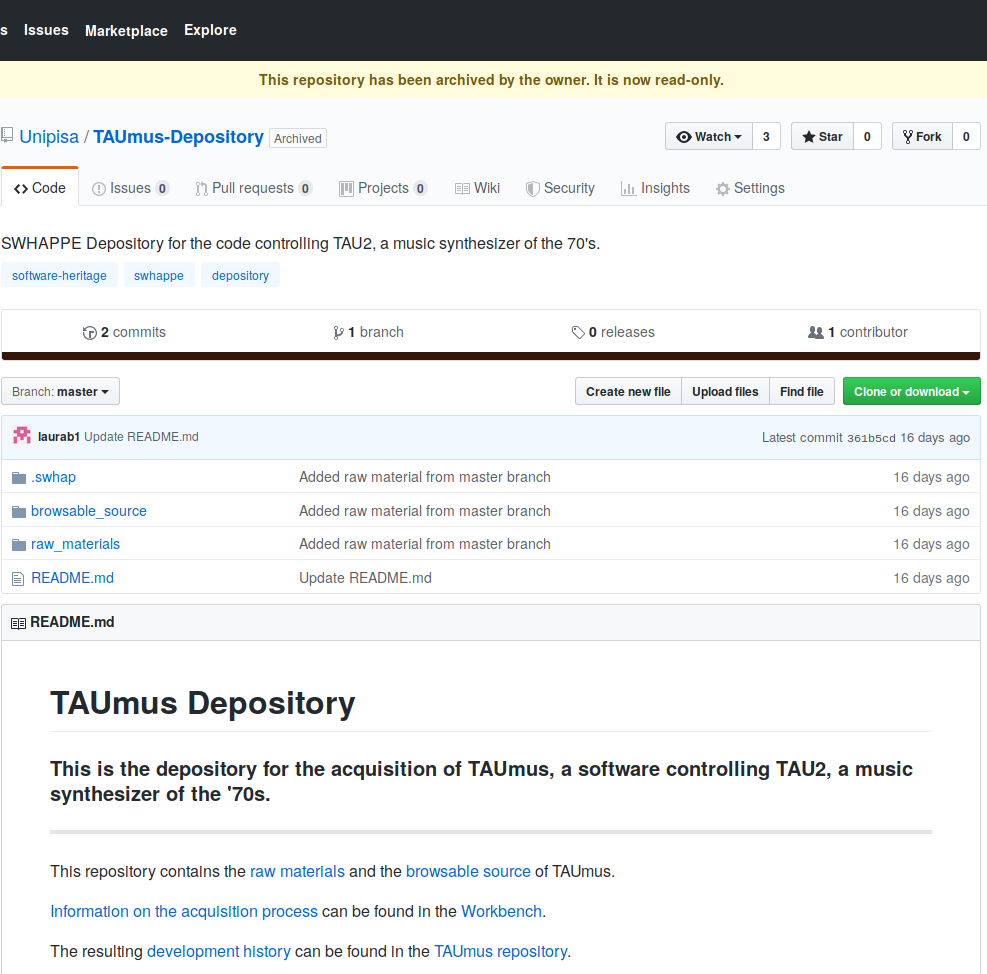 First we created the Depository
Here we have raw-material...
The process, instantiated
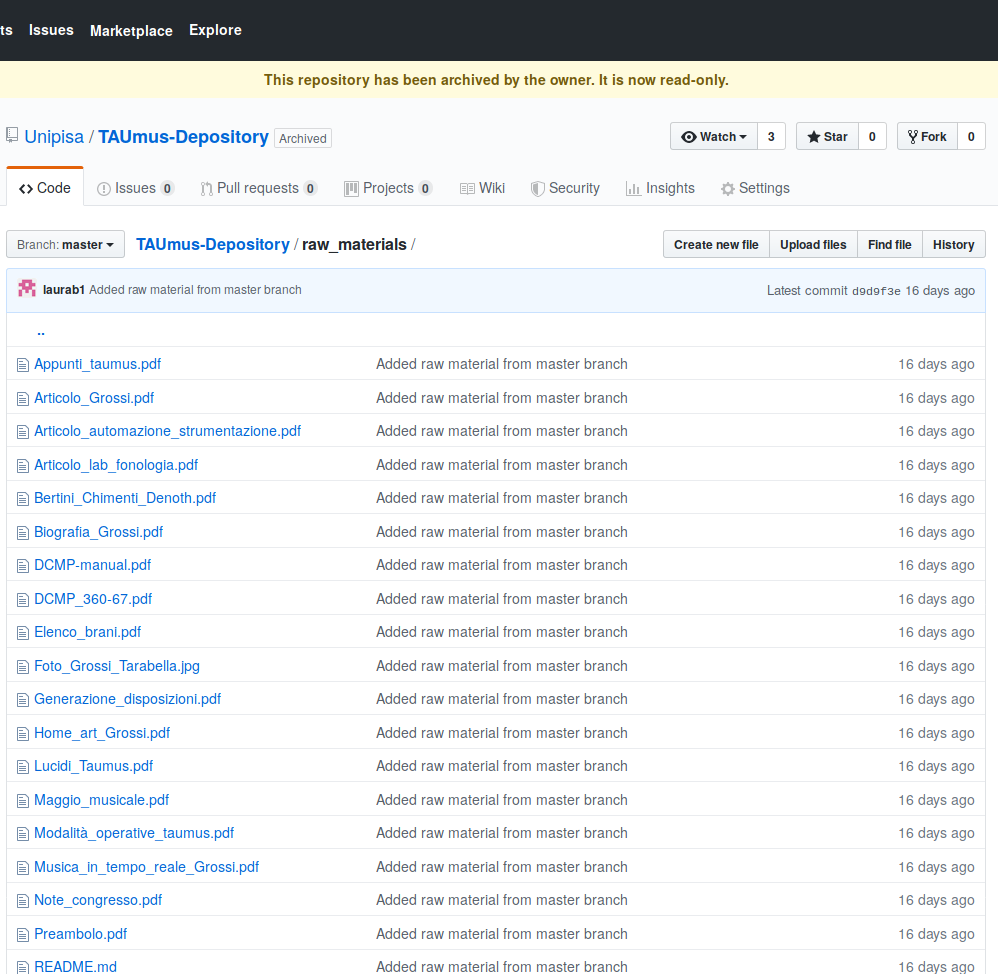 First we created the Depository
Here we have raw-material...
...and browsable-source
The process, instantiated
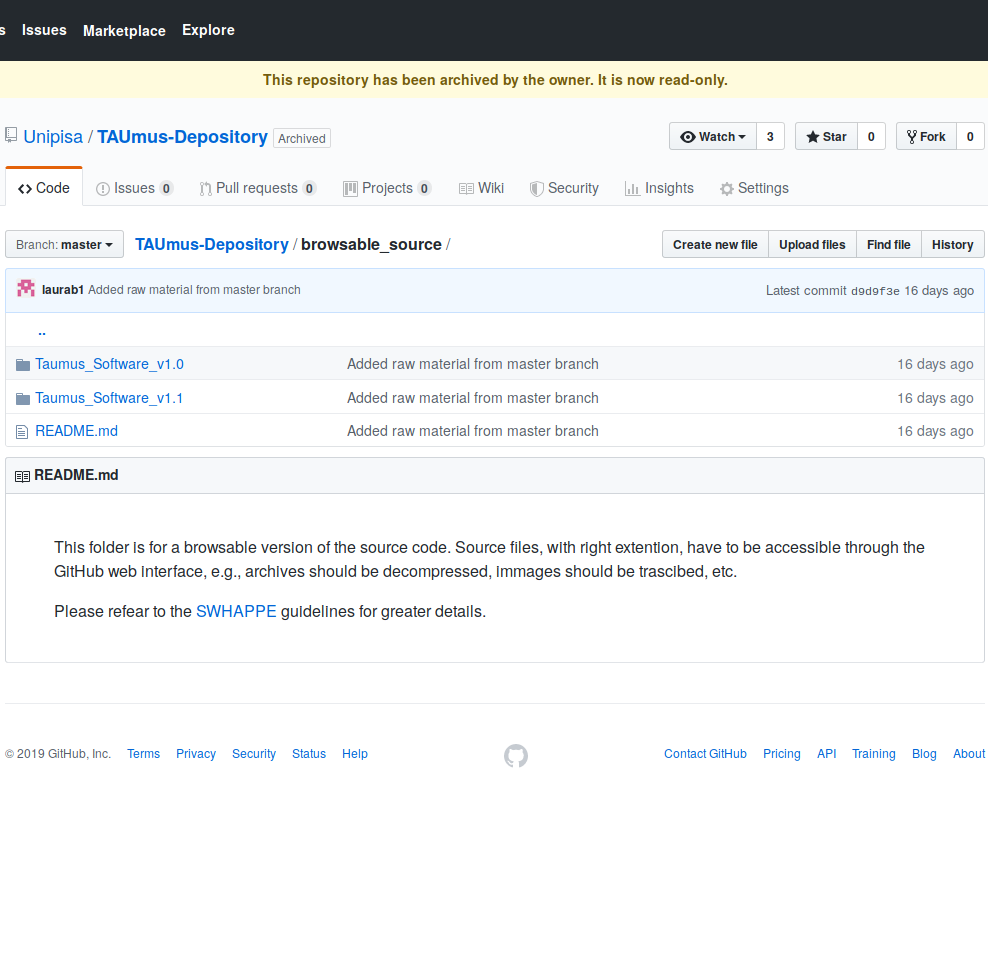 First we created the Depository
Here we have raw-material...
...and browsable-source
Then we (re)created the development history
The process, instantiated
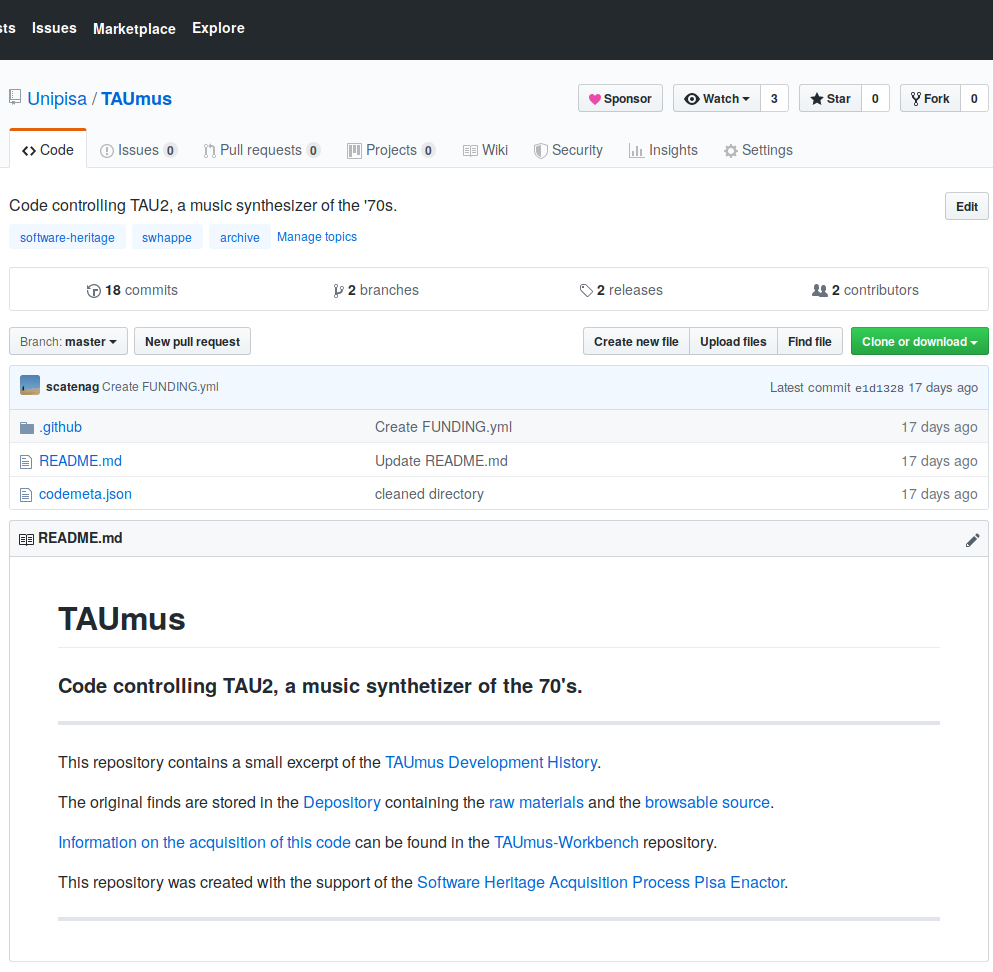 First we created the Depository
Here we have raw-material...
...and browsable-source
Then we (re)created the development history
The SourceCode branch contains the versioned code
The process, instantiated
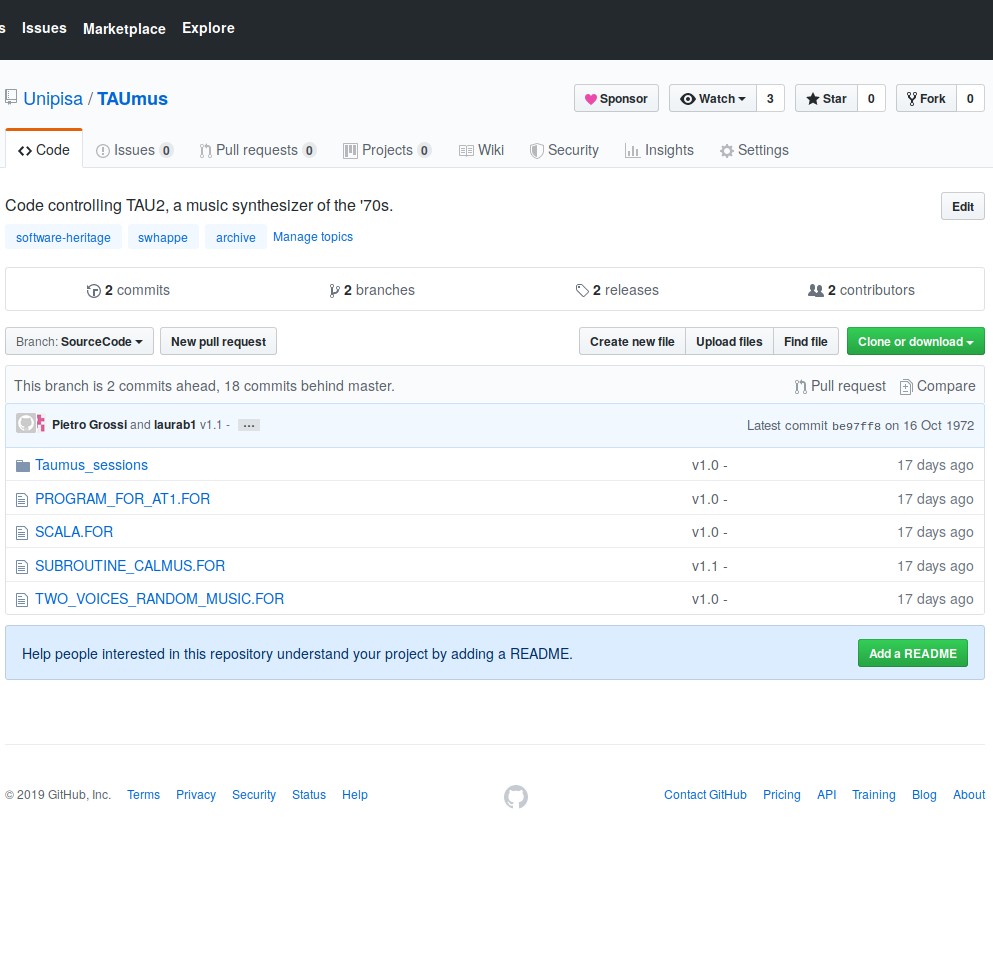 First we created the Depository
Here we have raw-material...
...and browsable-source
Then we (re)created the development history
The SourceCode branch contains the versioned code
The development history can be seen by checking for releases
The process, instantiated
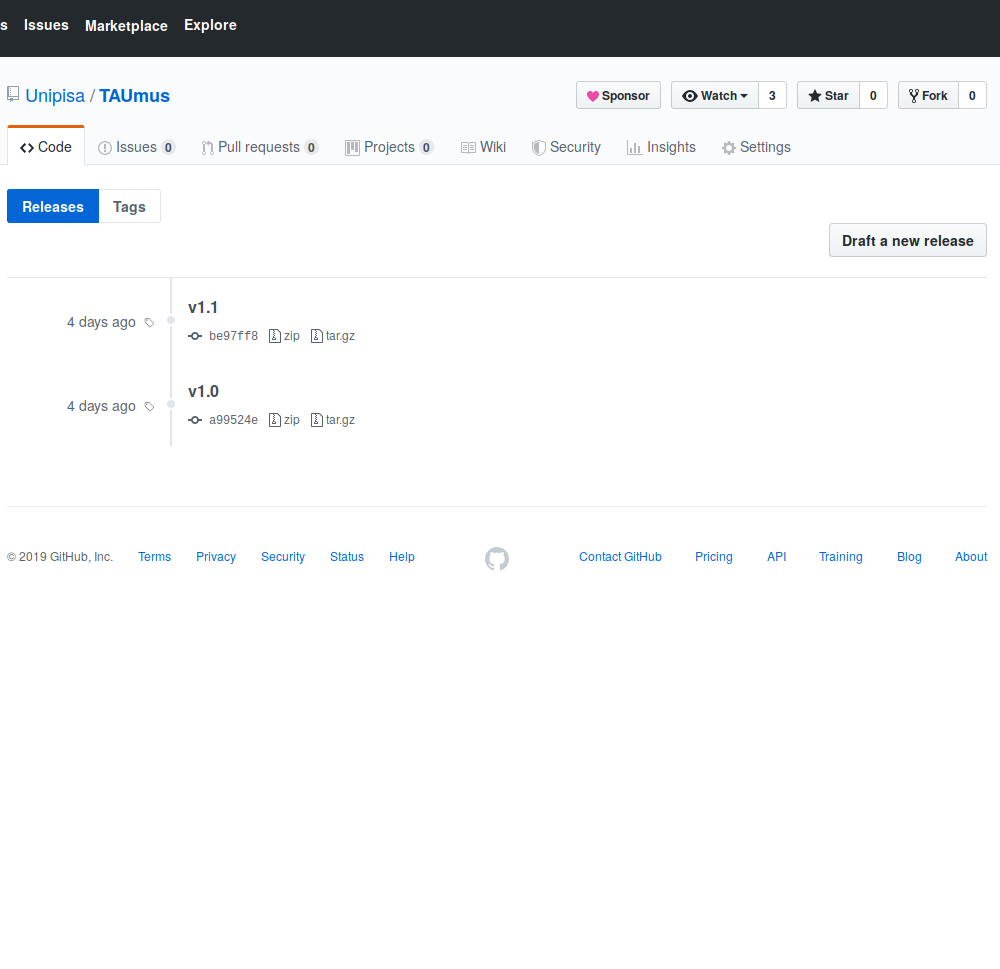 TAUmus lives back!
TAUmus lives back!
An important piece of software has been recovered
A working sample of the music produced using TAUmus software is now available for everybody
TAUmus authors and contributors work is recognized and preserved on GitHub and the Software Heritage archive
Present phase of the process has been partially implemented
What we achieved
TAUmus provides an important starting point for further discussions
What about "holes"?
Does it make sense to deploy a full functioning TAUmus clone on a modern computer?
Isn't source code like music, in the end?
What's next
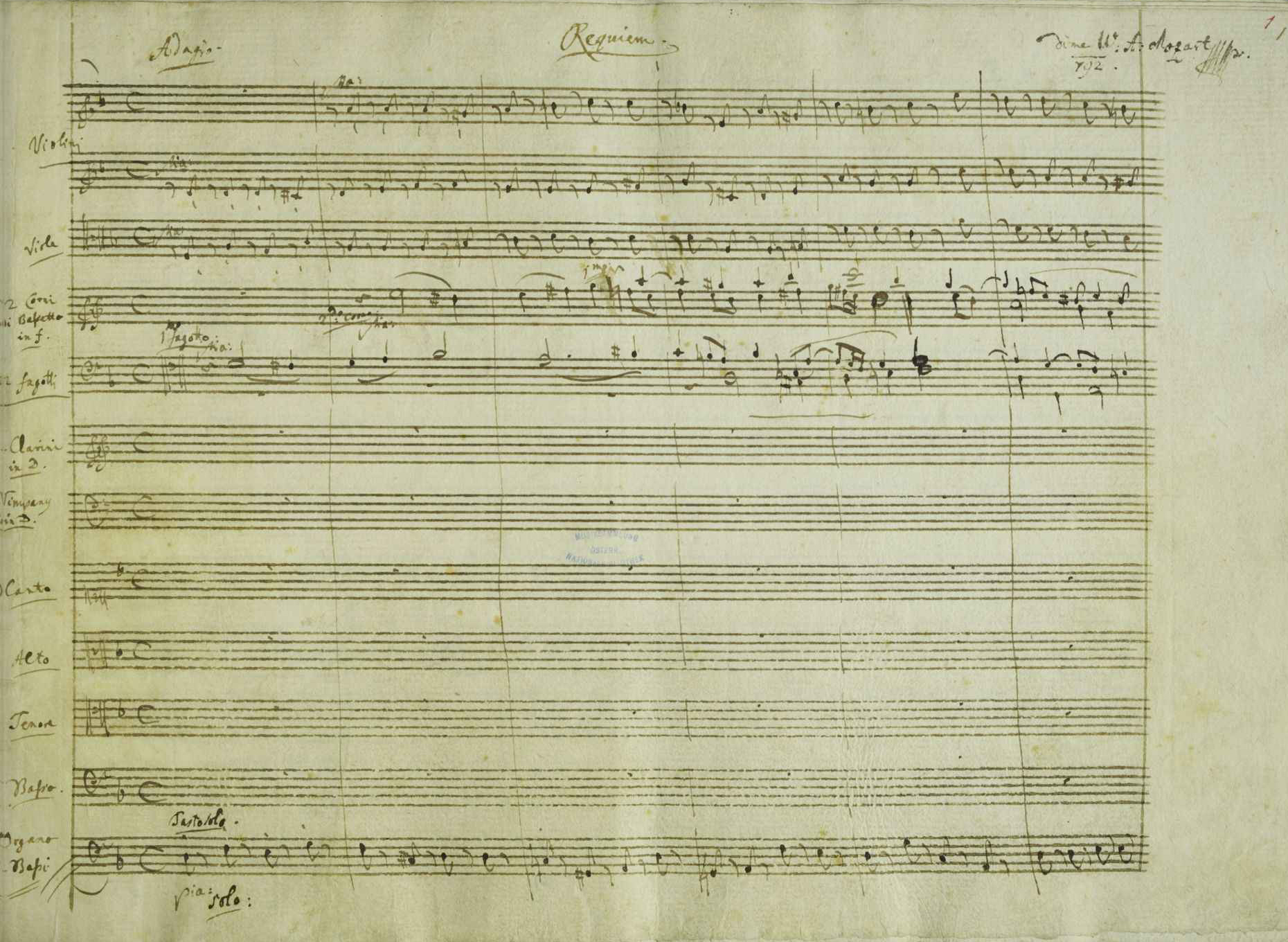 Thank you!